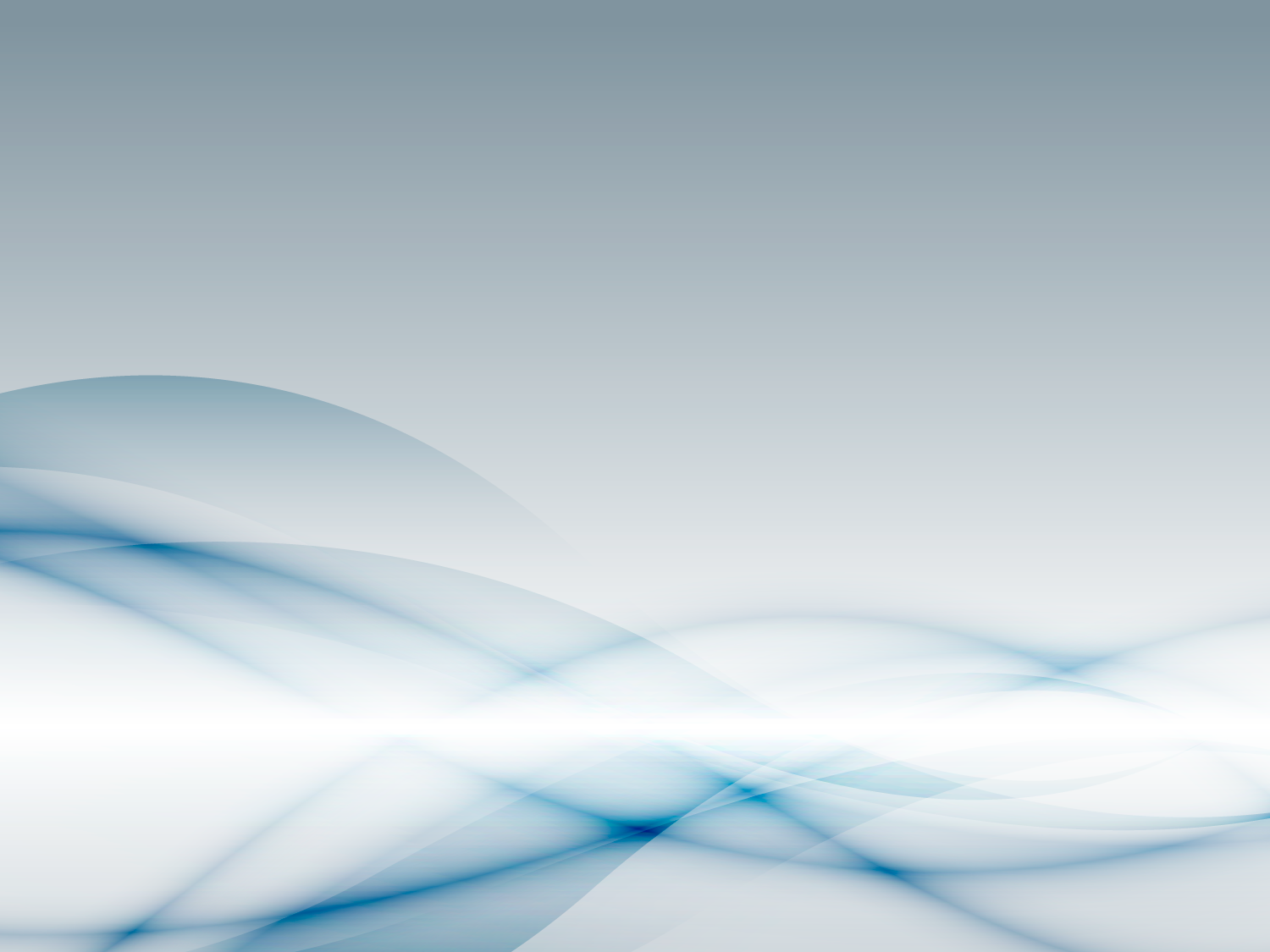 Тихий и Индийский океаны
Мозговой штурм
https://learningapps.org/watch?v=pub5z3me217
Видеофильмы:Тихий океанhttps://www.youtube.com/watch?v=a3tup7Fm2csИндийский океанhttps://www.youtube.com/watch?v=nZ_F9QbGxpI
Практическая работа 2. 
Сравнительная характеристика двух океанов
 (по выбору) по предложенному плану
Цель: закрепить умение характеризовать природные условия океанов; научиться составлять сравнительную характеристику океанов по плану; совершенствовать умение работать с текстом параграфа и тематическим картам.
Оборудование: атлас, учебник
Ход работы:
Представьте себя участником кругосветного плавания по маршруту, смотрите картосхему. Как помощнику капитана вам доверили проведение наблюдений и сравнение природных особенностей океанов. Но судовой журнал, в котором велись записи, при шторме намок. Анализируя карты атласа и текст учебника восстановите записи в судовом журнале для двух океанов по выбору, заполнив пропуски недостающими сведениями.
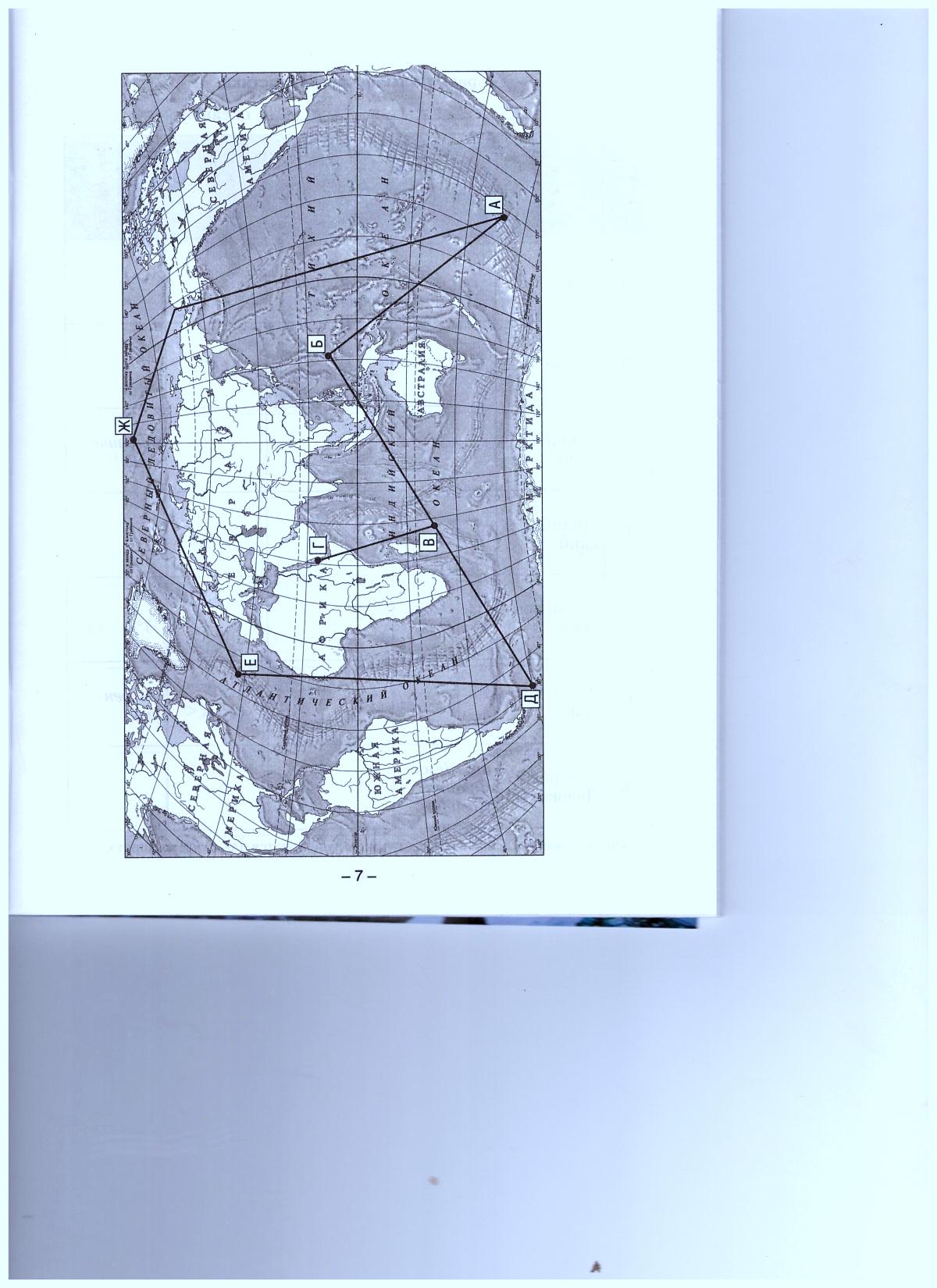 Кто быстрее!!!
Показать  на карте 
моря: Охотское, Аравийское; 
заливы: Аляска, Персидский;
 пролив Малаккский,
 желоба: Зондский, Чилийский;
 течения: Куросио, Северное Пассатное, Южное Пассатное; 
острова: Калимантан, Японские (Хонсю)
Д/З §7, вопросы с.58, сайт